Во саду ли, в огороде!
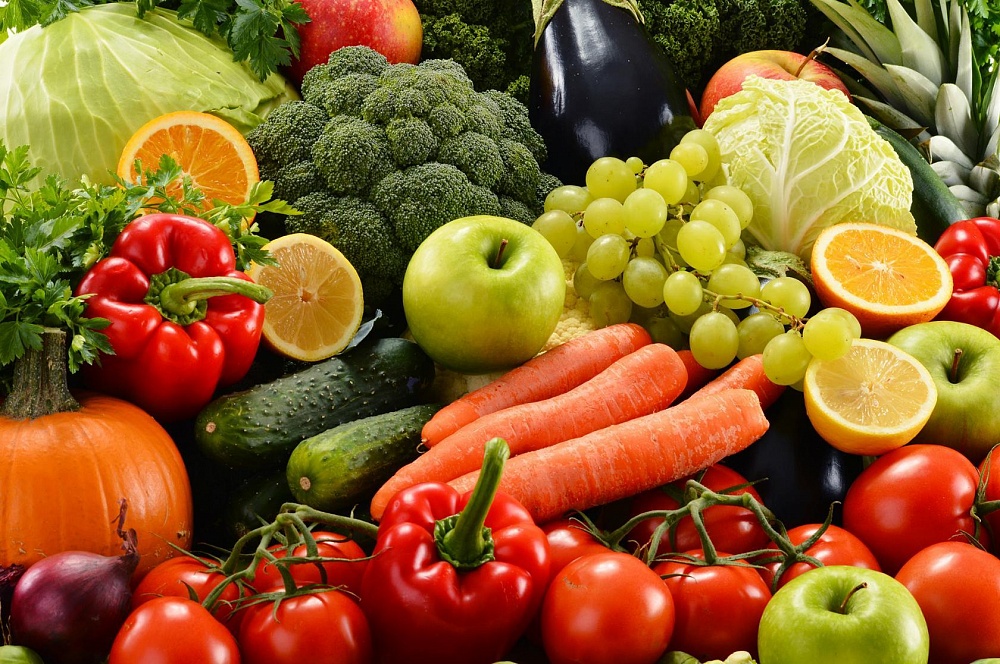 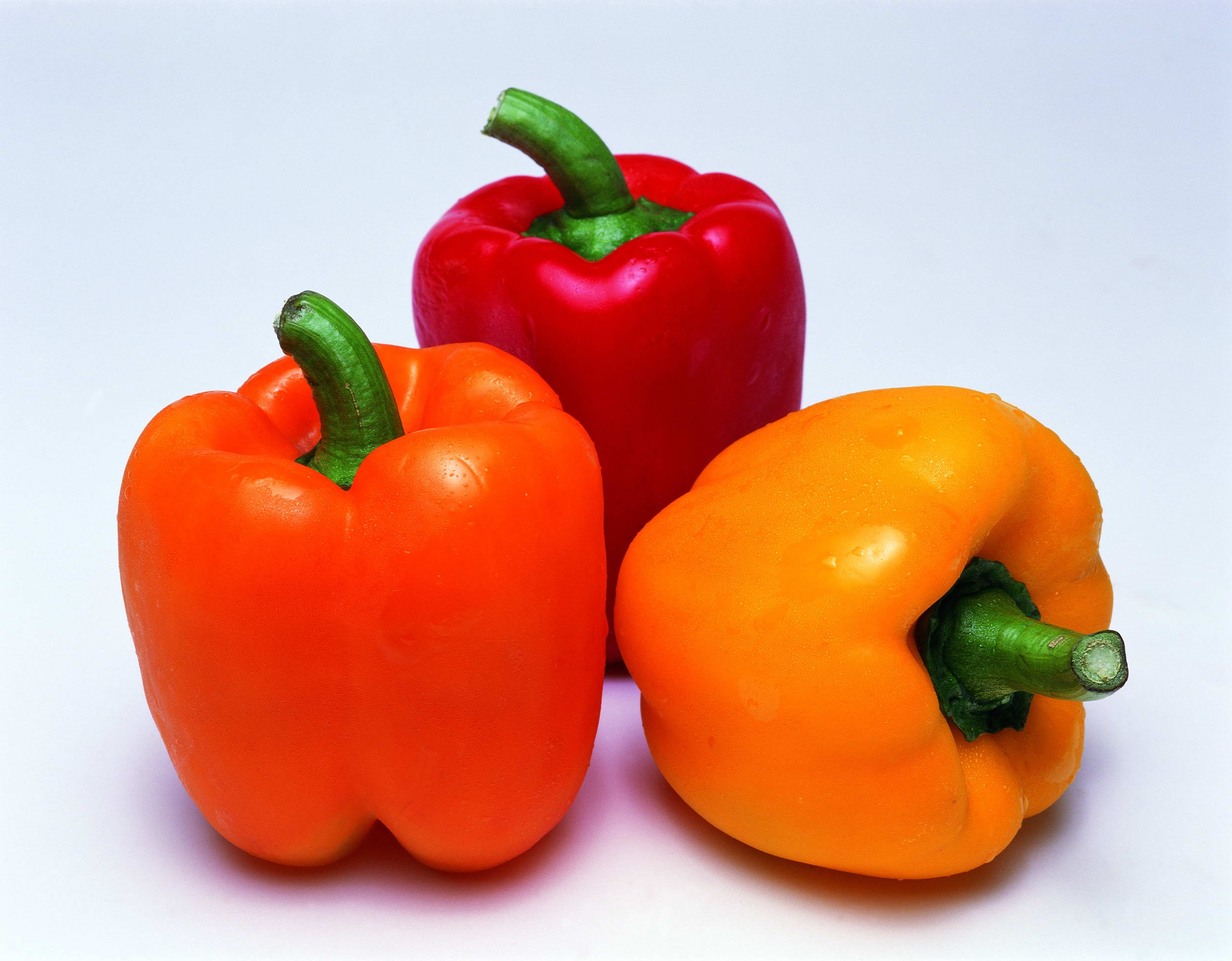 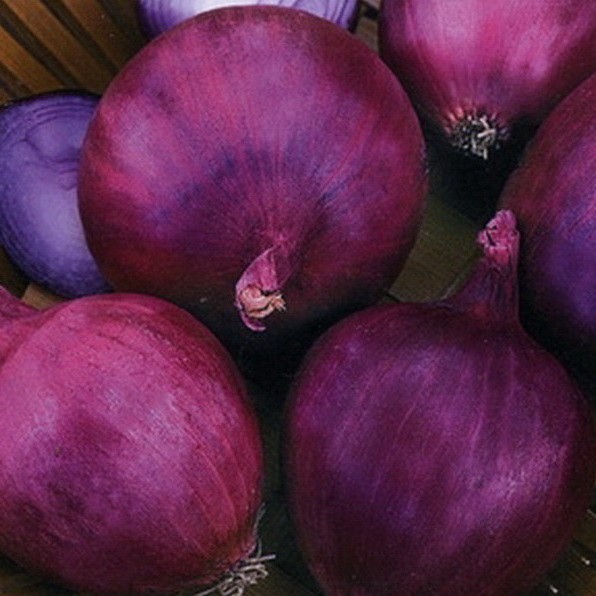 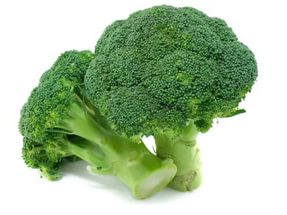 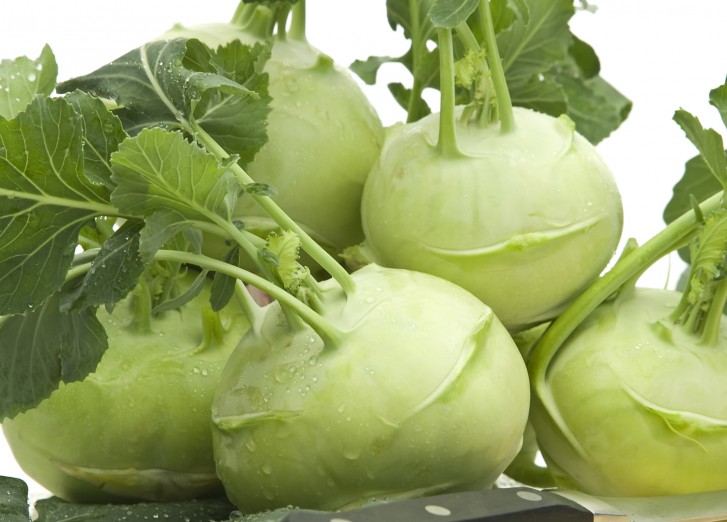 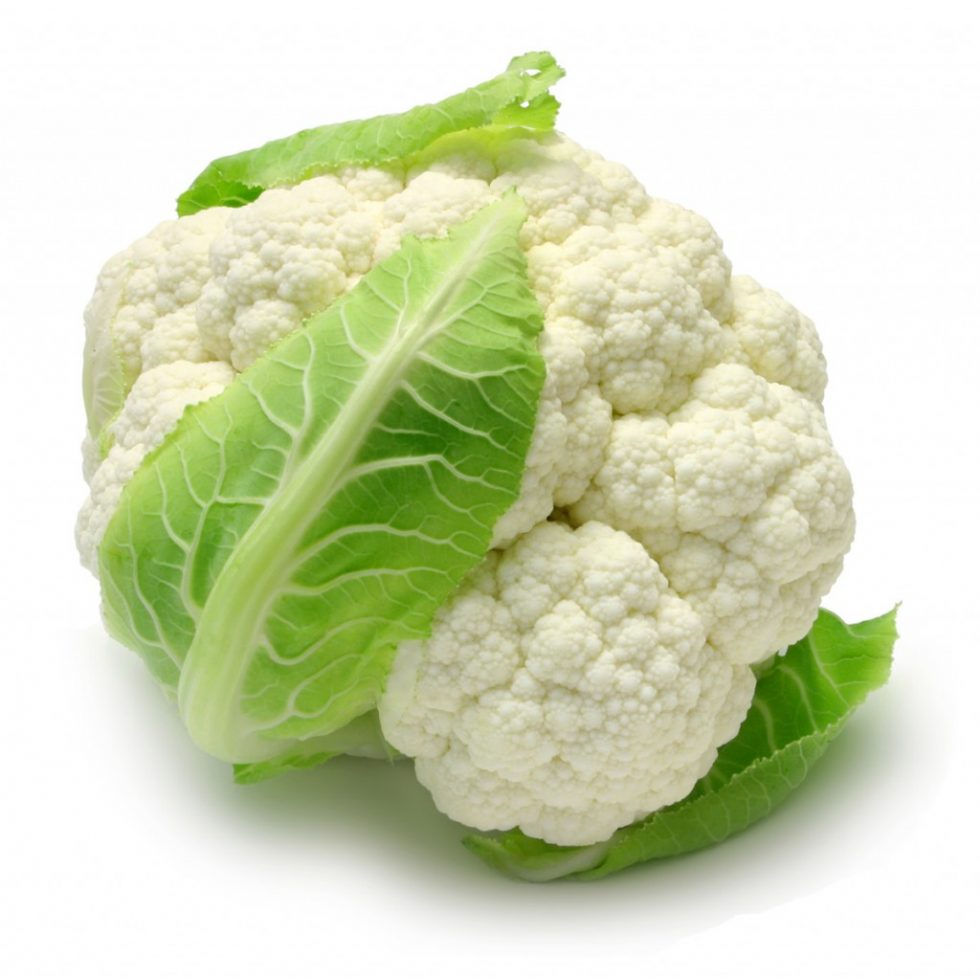 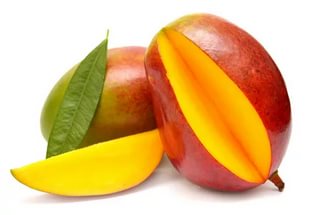 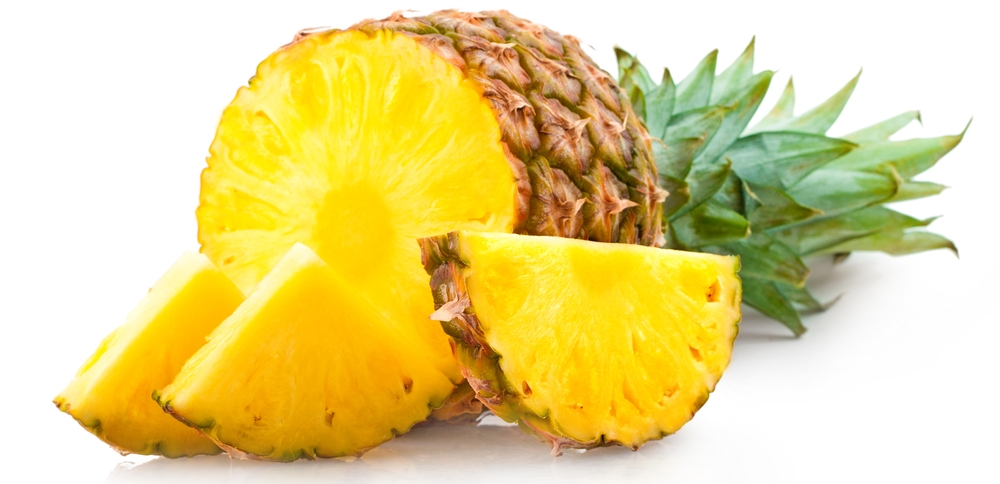 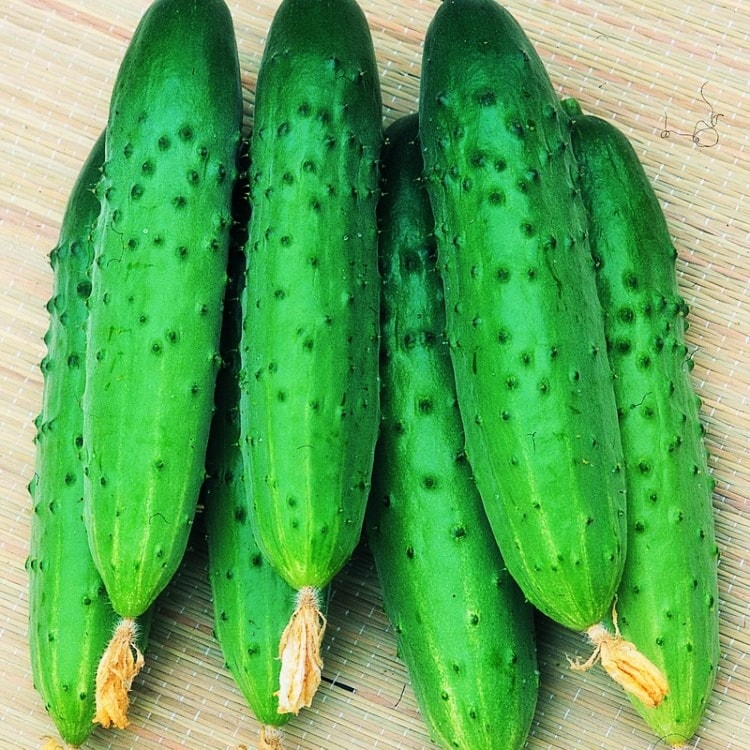 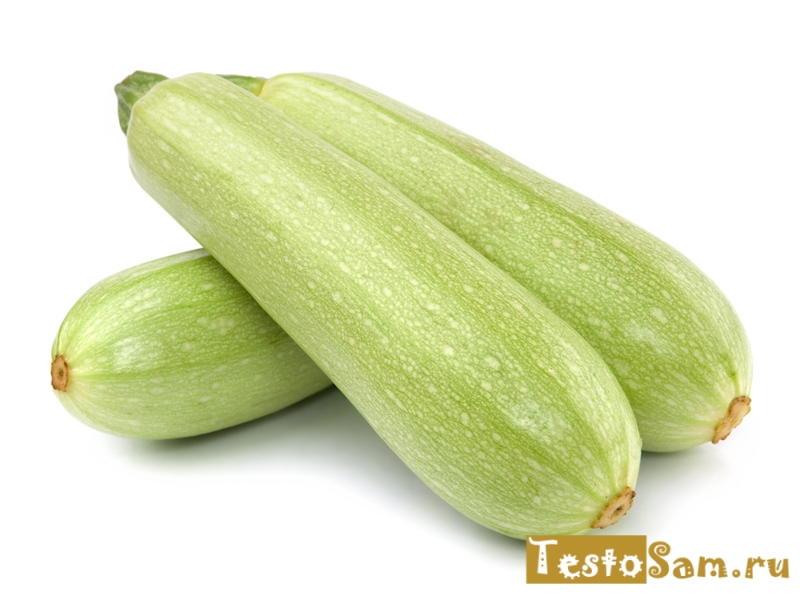 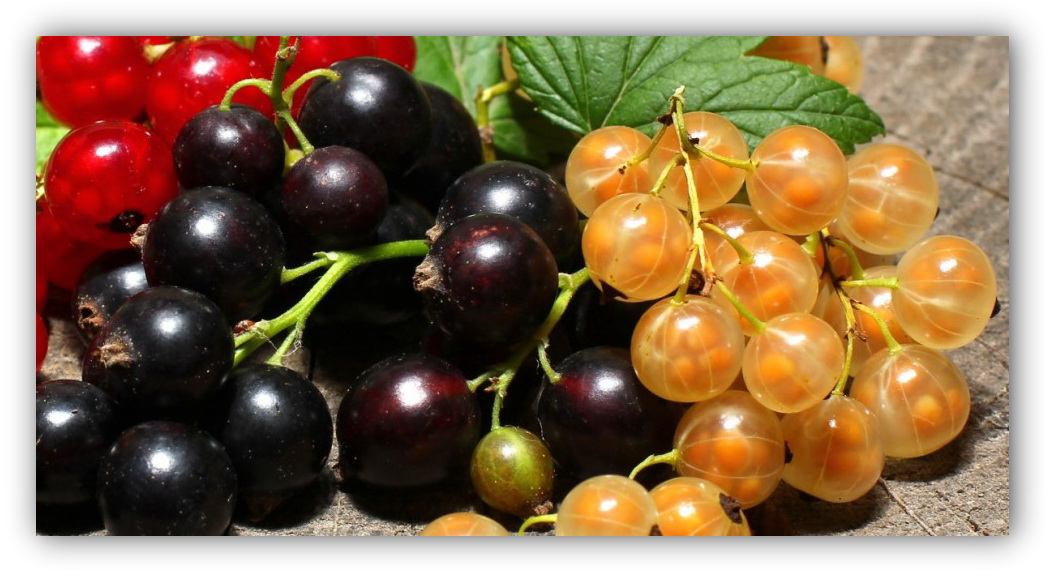 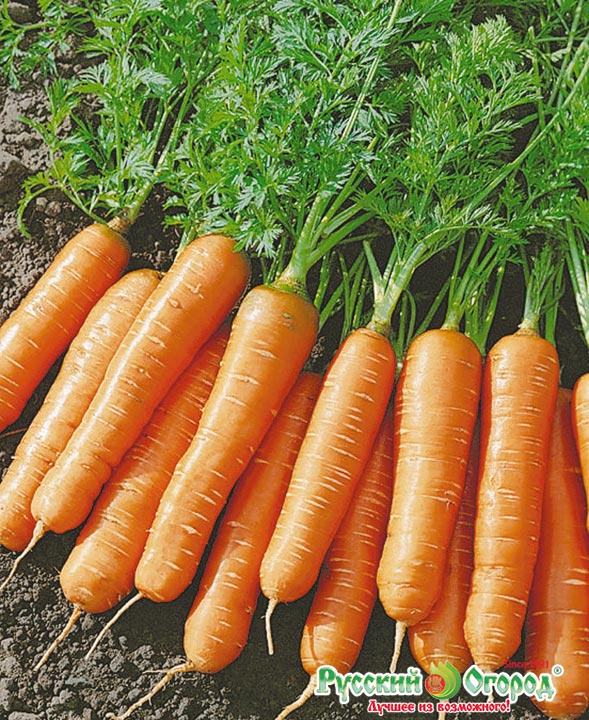 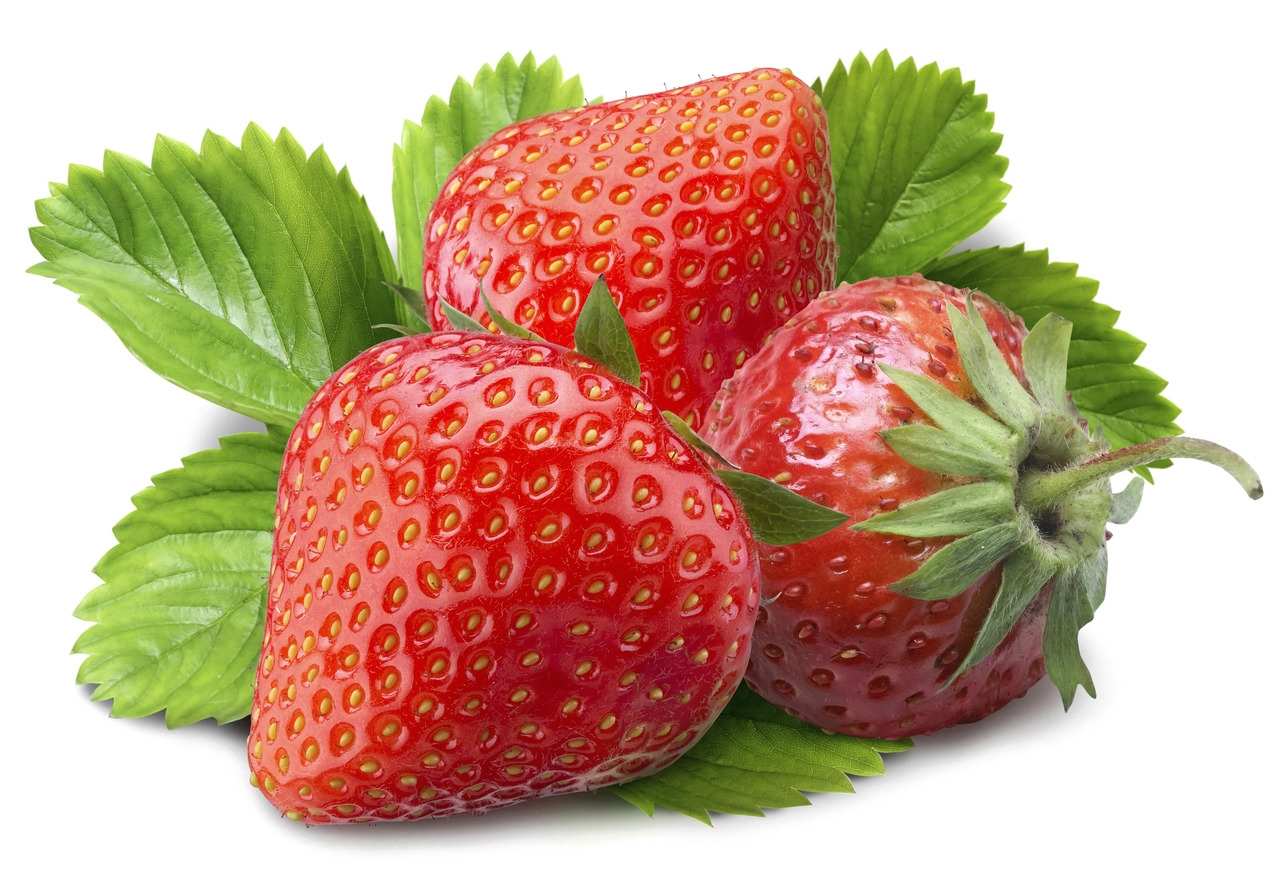 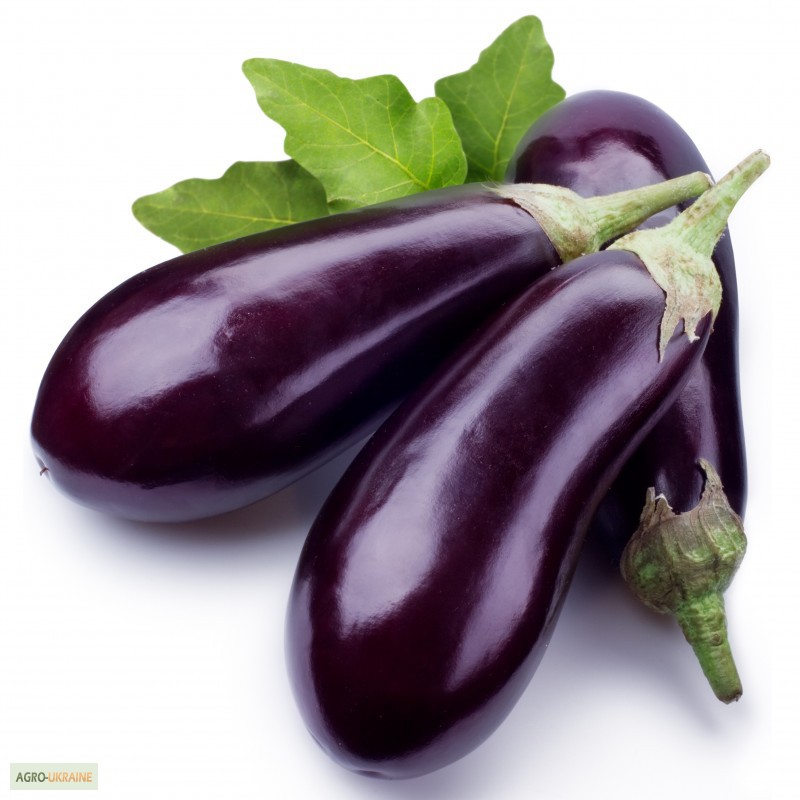 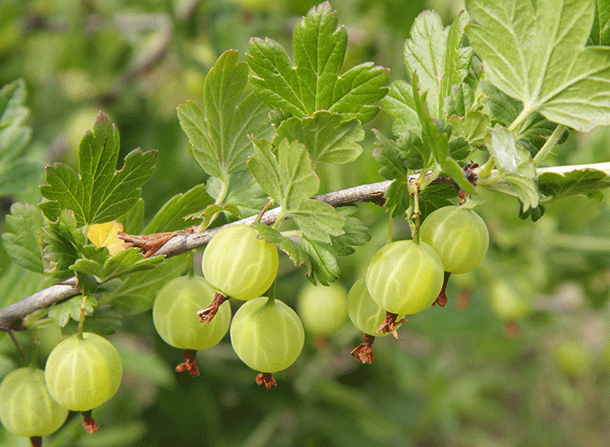 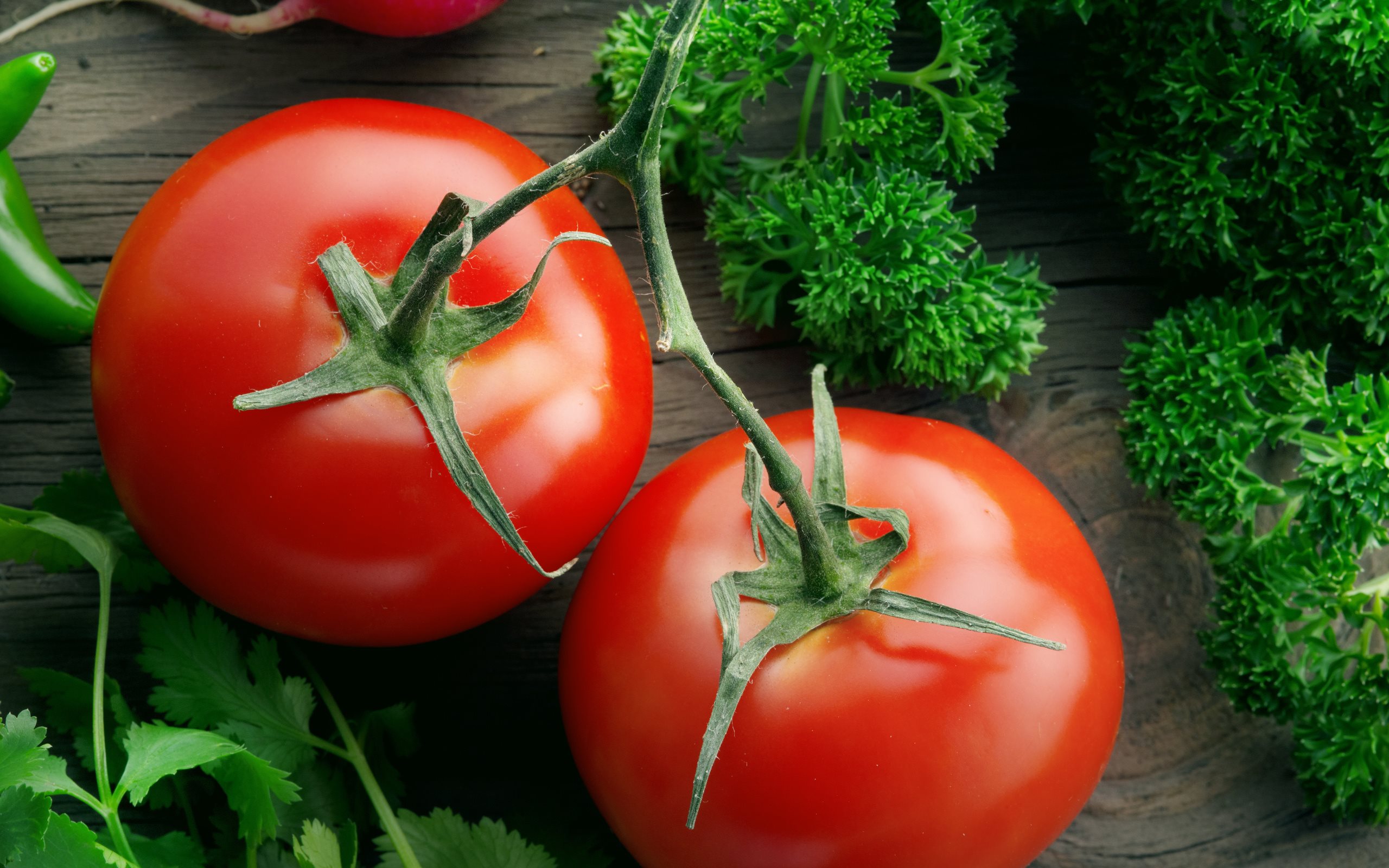 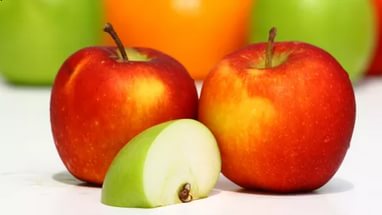 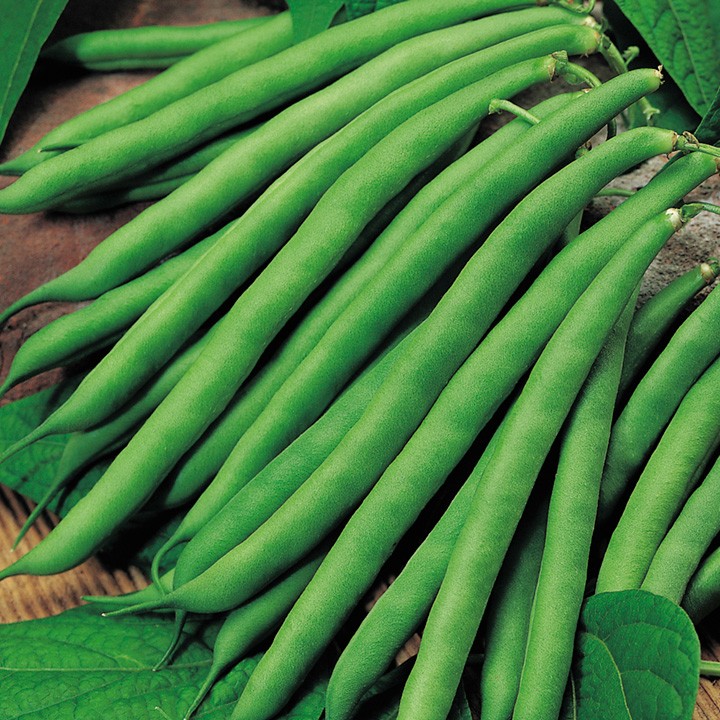 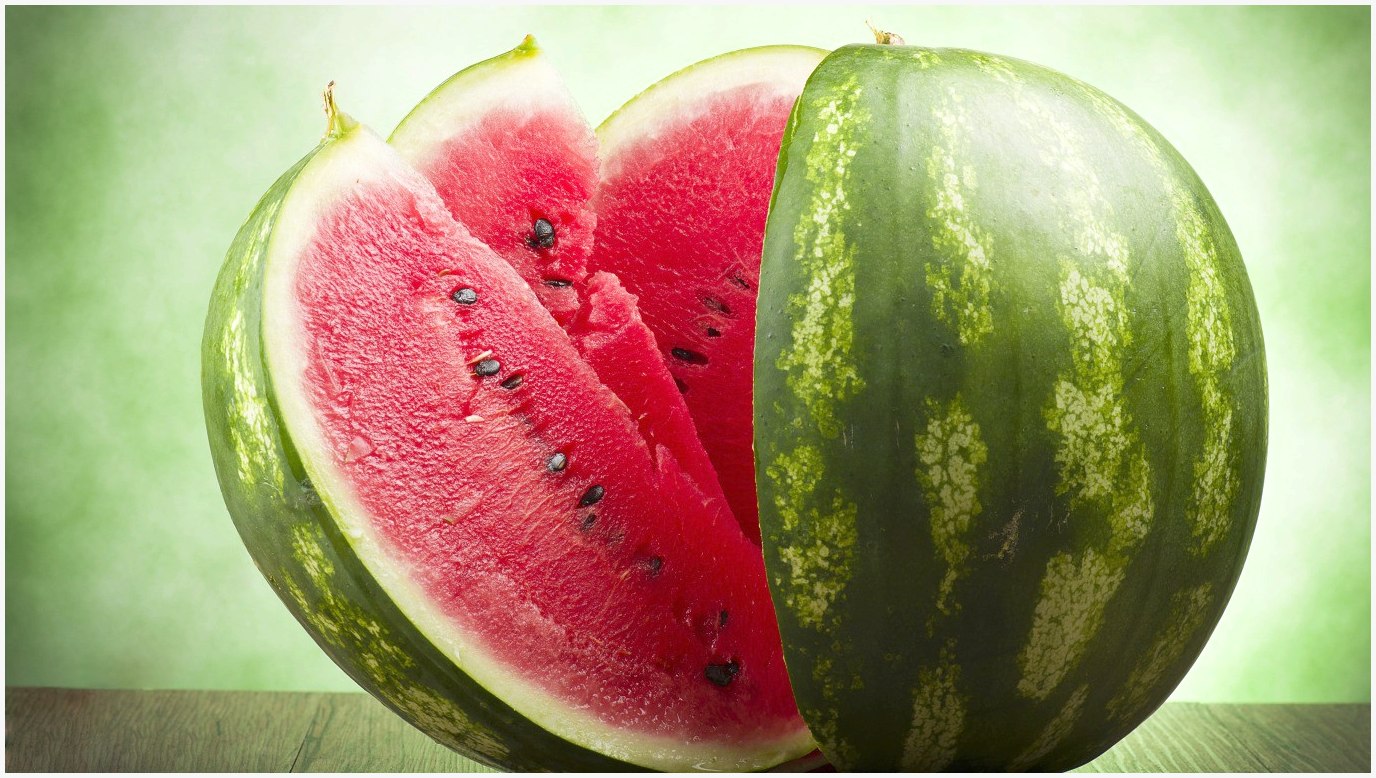 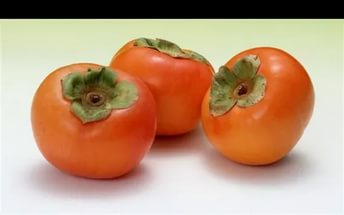 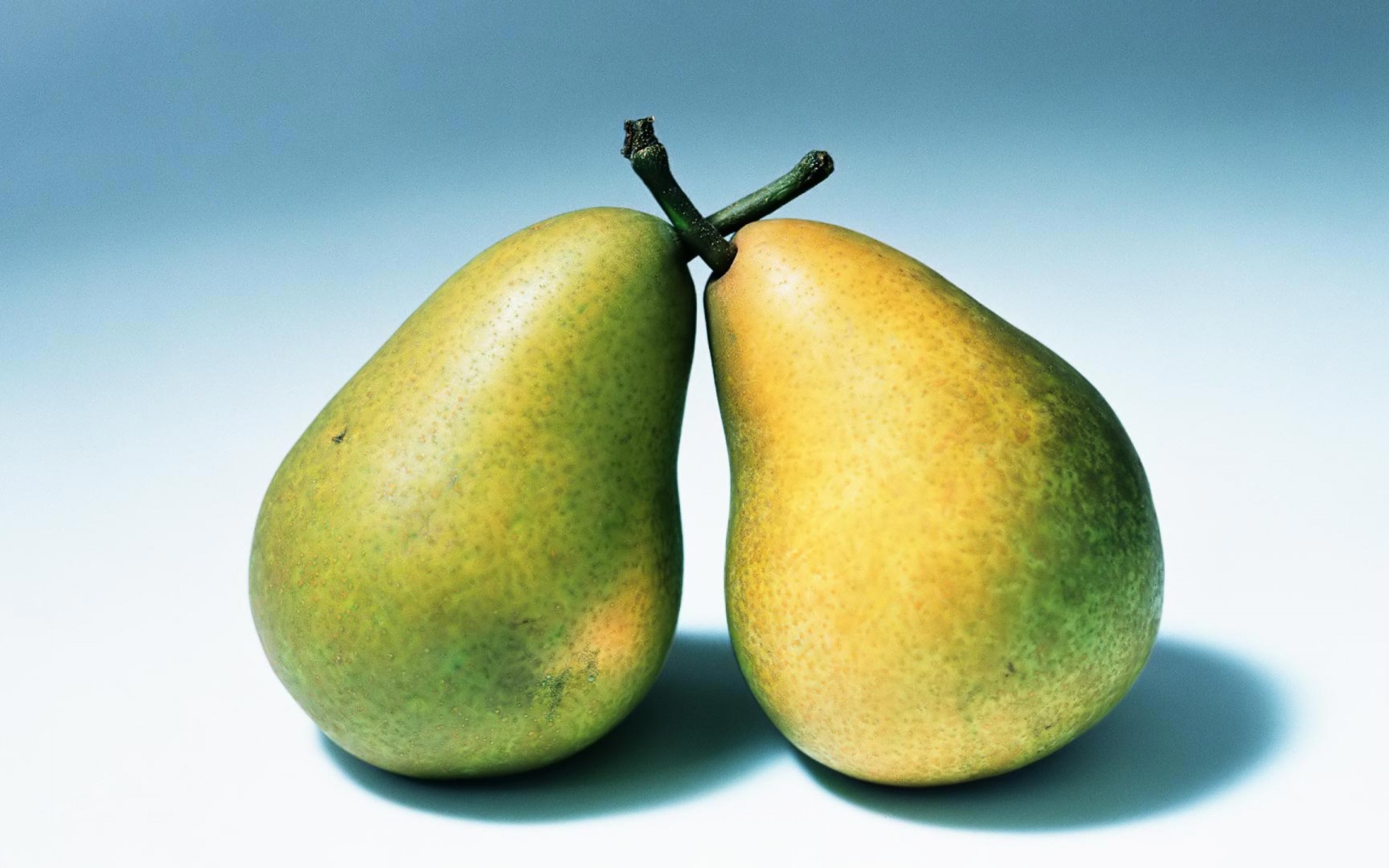 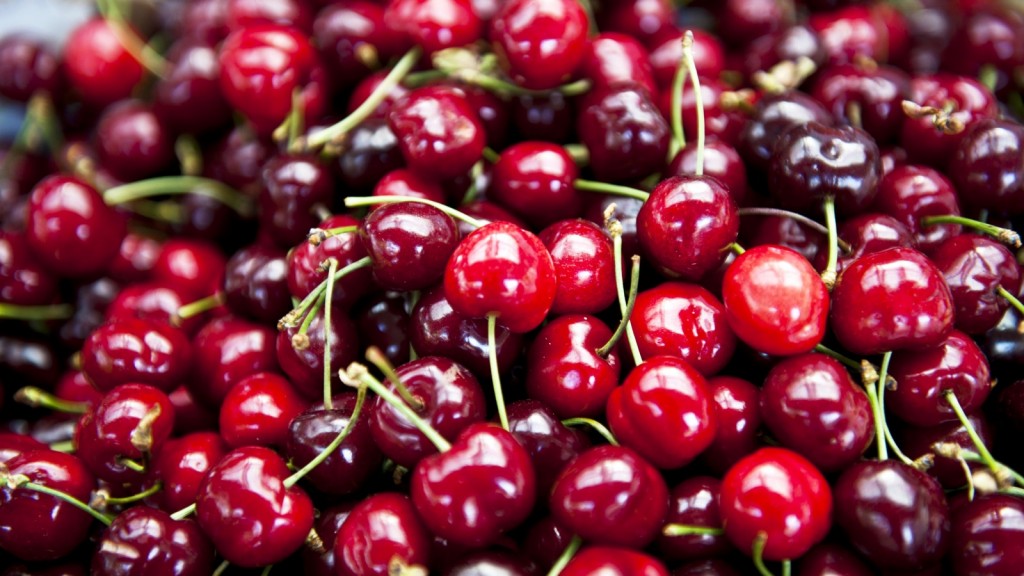 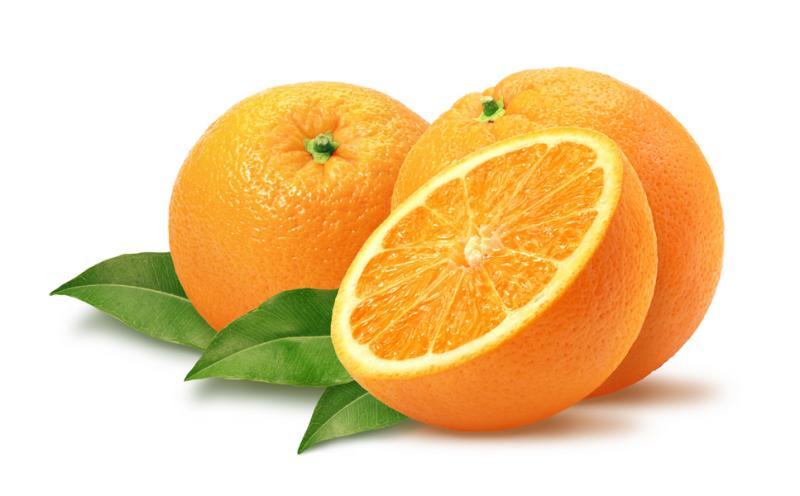 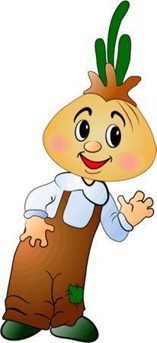 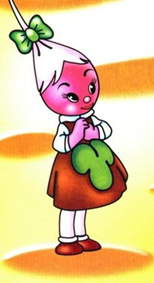 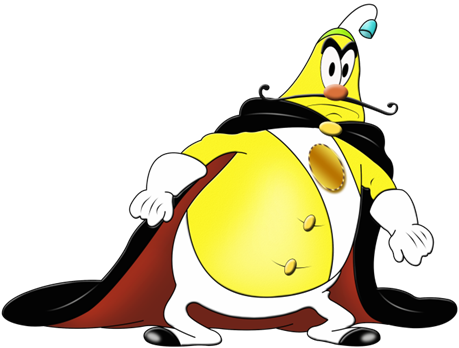 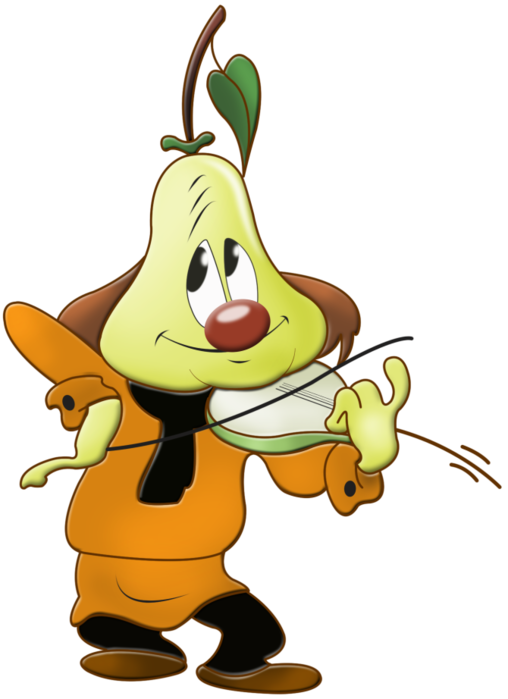 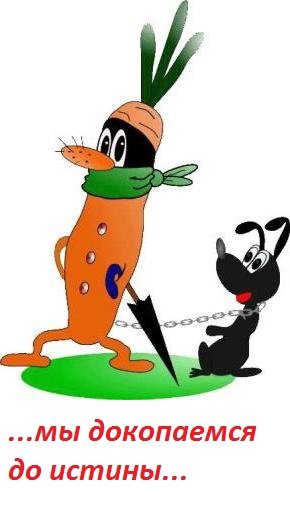 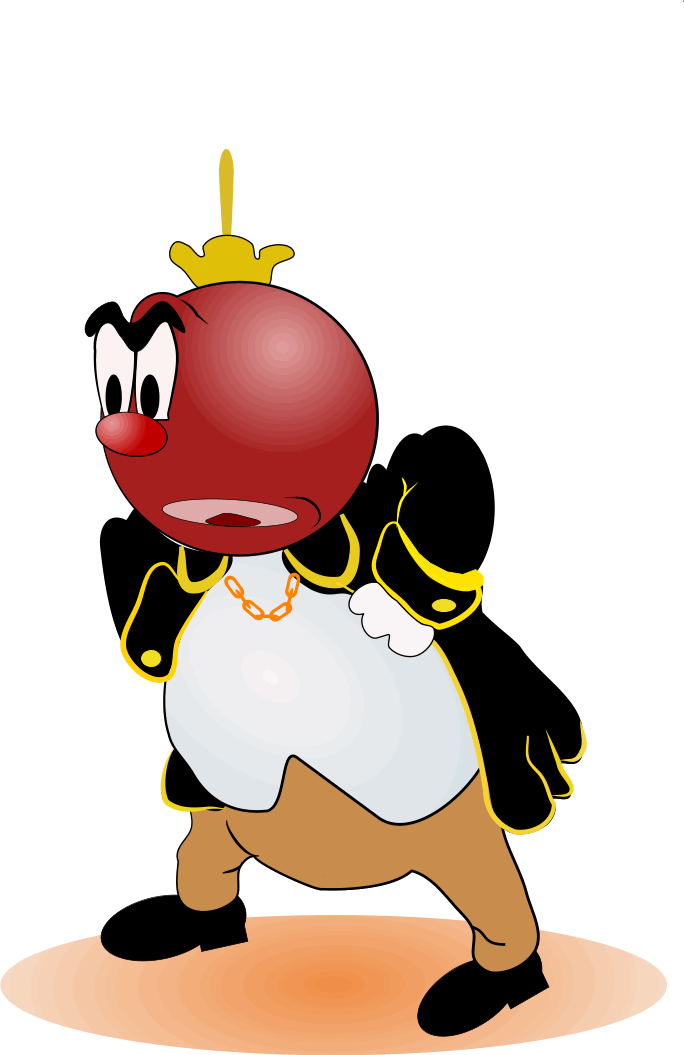 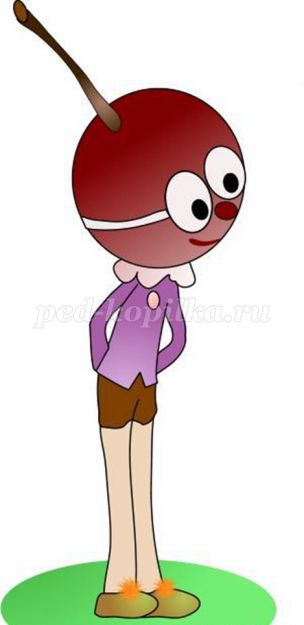 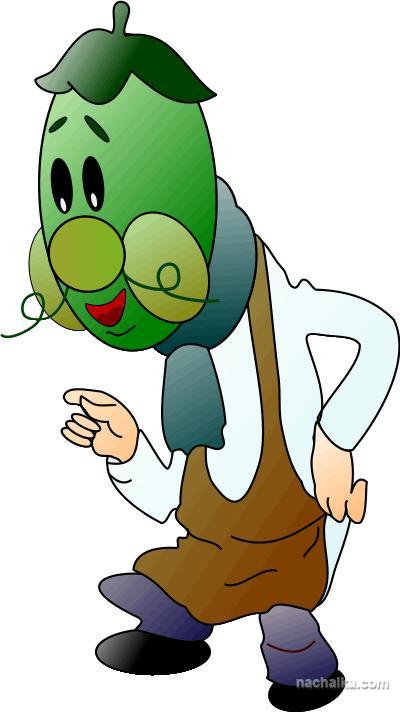 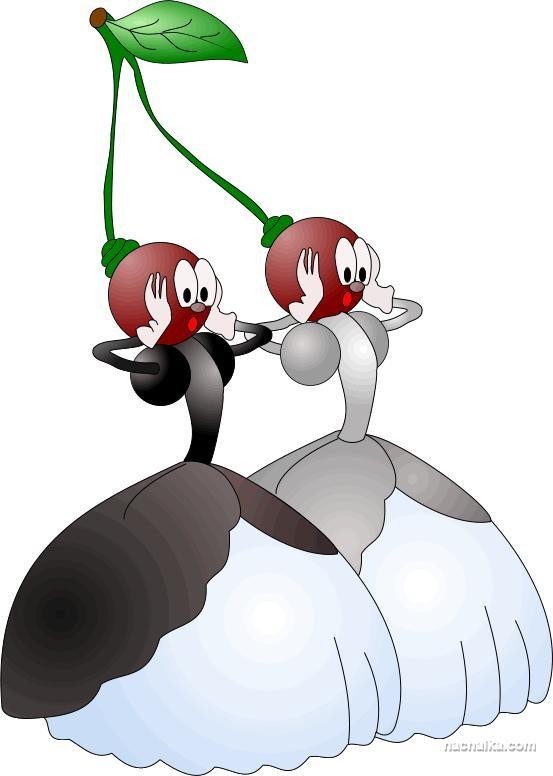 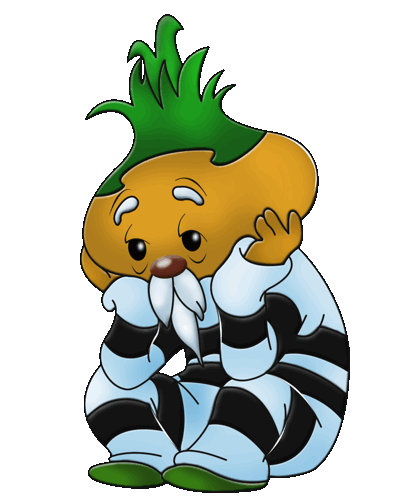 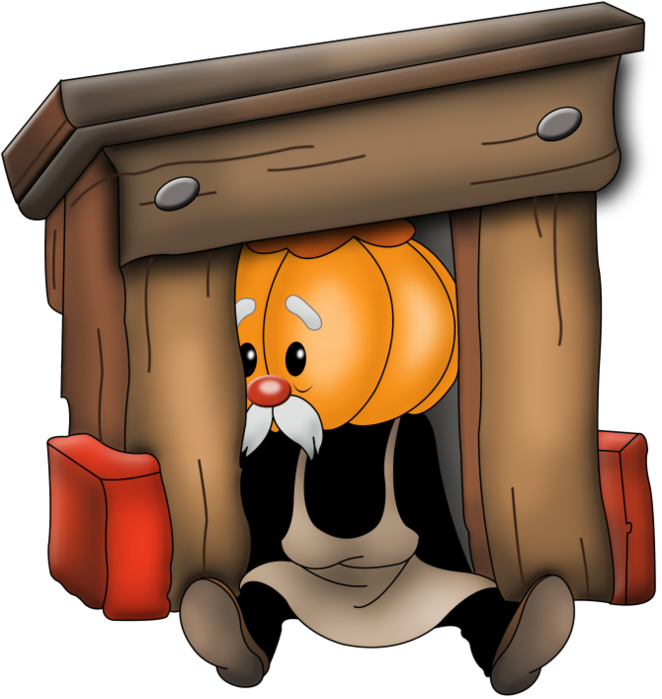 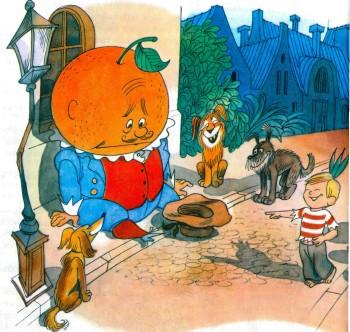